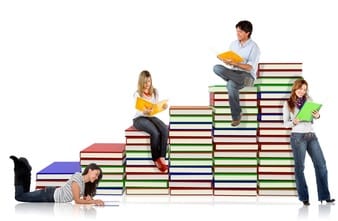 VRIJEDNOST OBRAZOVANJA
Nikola Uzinić, Valentina Eterović, Josip Jukica
Obrazovanje se temelji na vrijednostima 
 nema odgoja i obrazovanja bez vrijednosti.
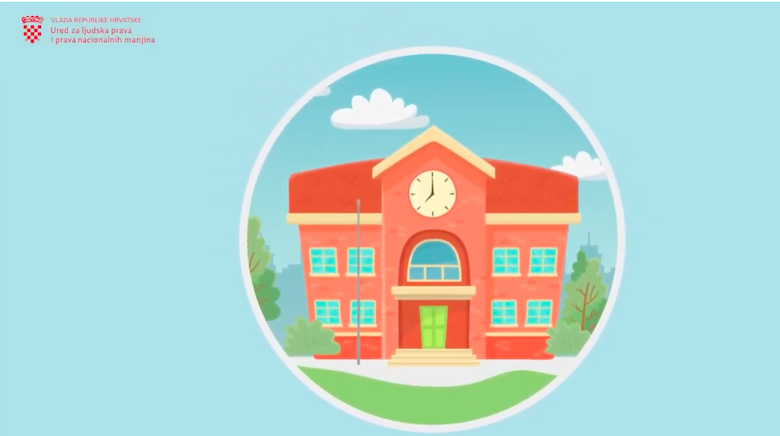 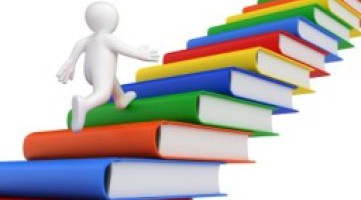 Obrazovanje je ljudsko pravo
 Javno dobro
javna odgovornost.
Obrazovanjem postajemo bolji.
ZAŠTO JE VAŽNO OBRAZOVANJE?
Zbog napretka
Opstanka civilizacije
Da stekenmo potrebne vještine
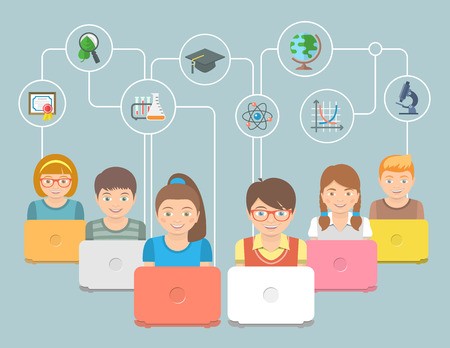 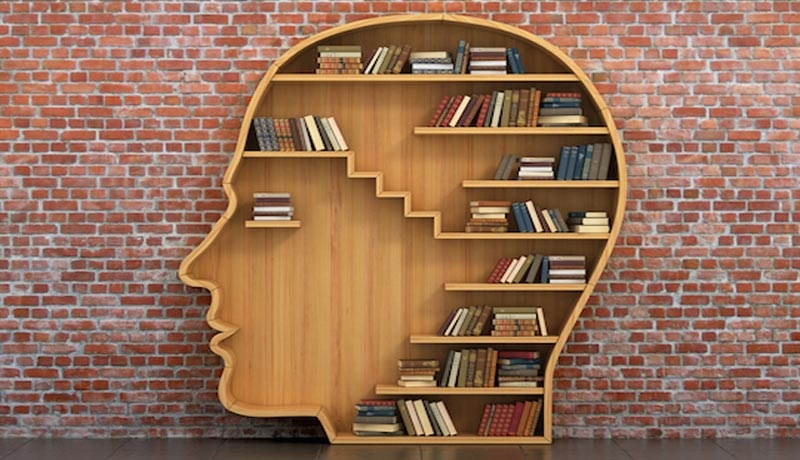 Obrazovanje  nam pruža mogućnost da:
Da razvijemo osjećaj za dobro i loše
Istinito i lažno
Pravdeno i nepravedno
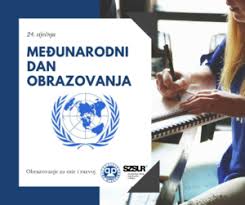 Obrazovanje pokreće gospodarski rast 
Društvenu povezanost
Može iskorijenit sirmomaštvo
Graditi pravednije društvo
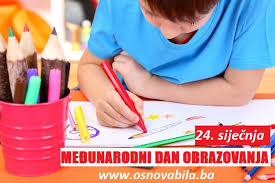 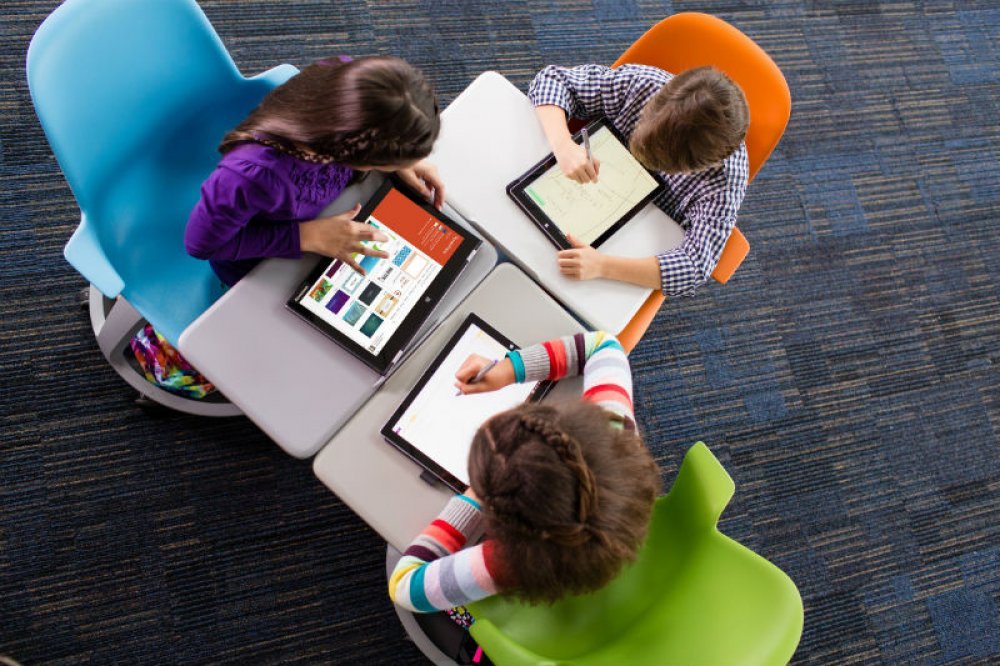 Obrazovanje bi svima trebalo biti bitno I dostupno.
Obrazovanje  nam daje mogućnost da oblikujemo svoj život
Ulaganje u obrazovanje je ulaganje u sebe.
Umjesto zaključka dat ćemo odgovor na pitanje iz naslova.
Ustvari, kad bolje razmislim i nemamo potrebe za tim, jer i "ptice na grani" znaju, da BEZ OBRAZOVANJA NEMA BUDUĆNOSTI!
HVALA NA POZORNOSTI!